Профессии от А до Я
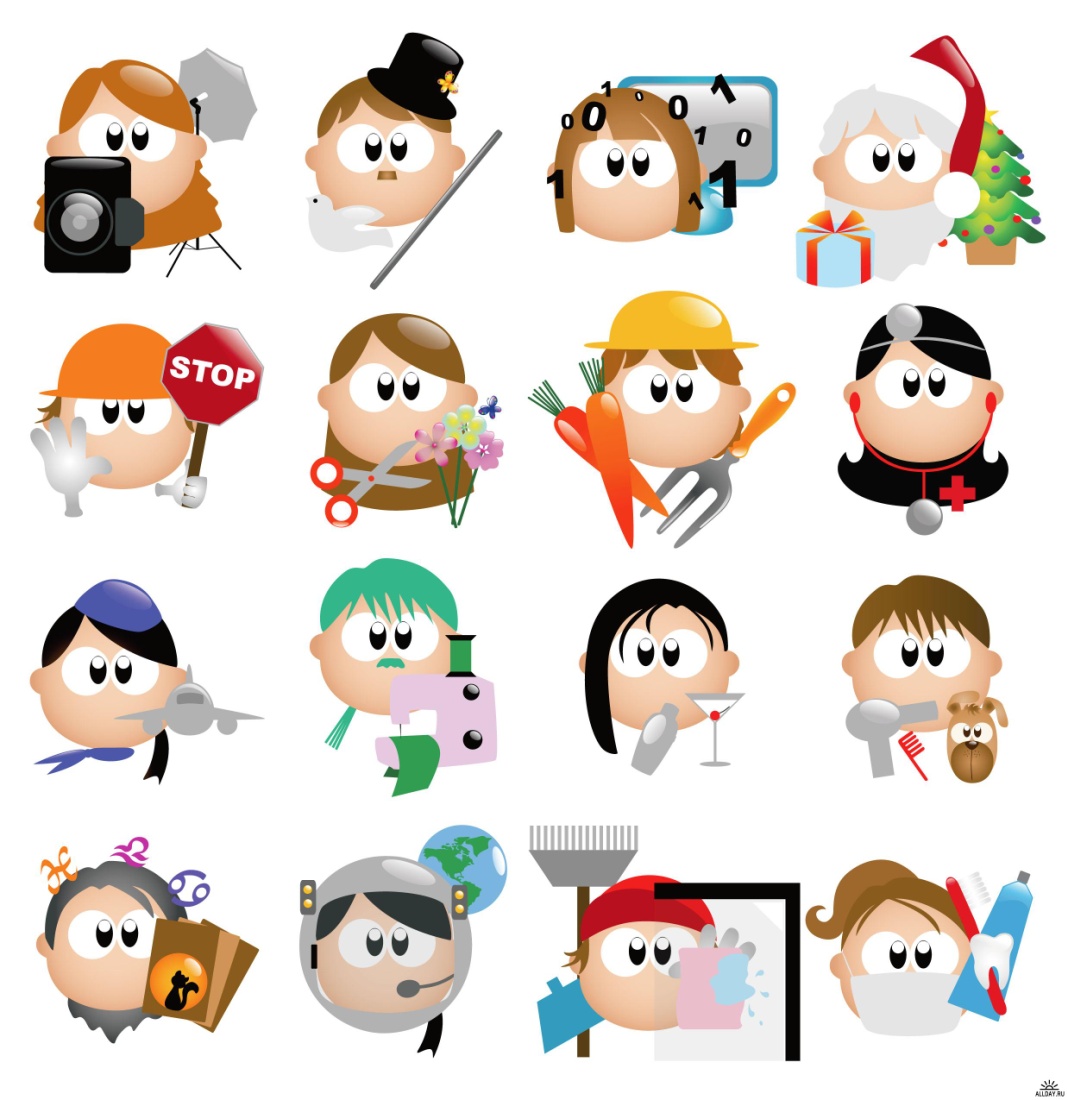 Словарь профессий
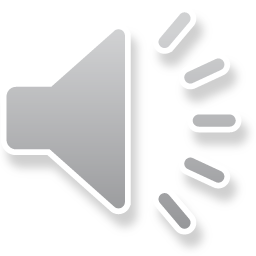 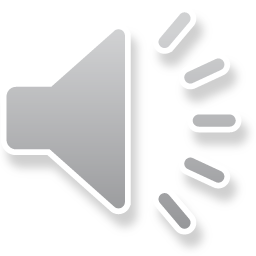 Бортинженер - Лицо, осуществляющее контроль за эксплуатацией и устранением неисправностей на борту воздушного судна
Аудитор - Осуществляет независимую проверку бухгалтерской и финансовой документации организаций и предприятий
Карикатурист - Художник, рисующий людей, события, факты в сатирическом или ироническом стиле
Делопроизводитель - Принимает, отправляет и сортирует документы, письма и другие деловые бумаги по степени важности 
Офтальмолог - Врач, занимающийся постановкой диагноза и лечением заболеваний глаз
Закройщик - Мастер в ателье по ремонту и пошиву одежды по индивидуальным заказам
Инженер-системотехники - Специалист в сфере формирования и использования компьютерных информационных систем и технологий
Скобарь - Кузнец по изготовлению металлических скоб, гвоздей, подков, прутьев, а также торговец этими изделиями
Бутафор - Театральный художник, который изготавливает предметы для спектакля (оружие, мебель, трость, посуда и др.)
Энтомолог - Специалист-зоолог, изучающий насекомых в их естественной среде
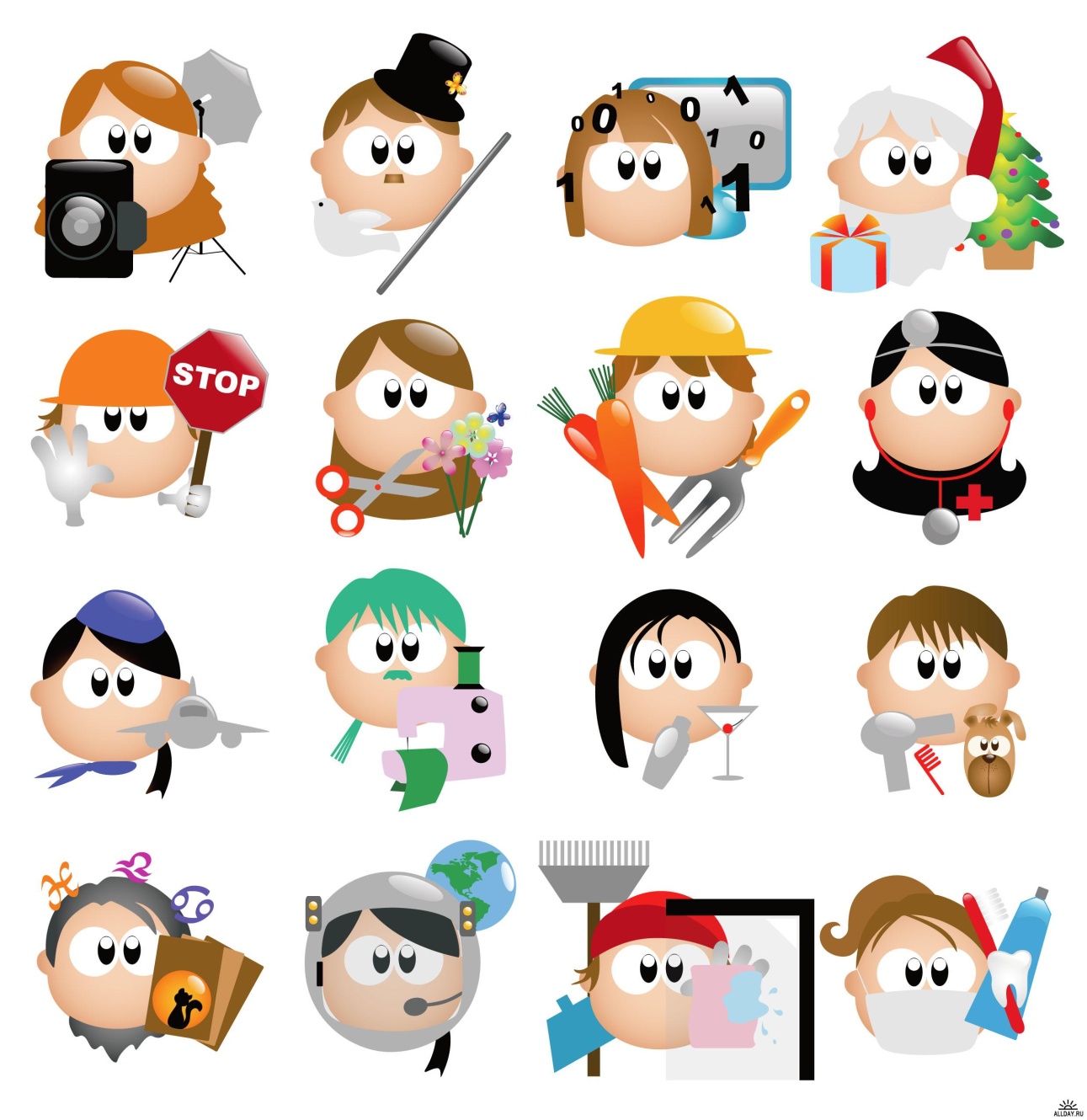 Анаграммы
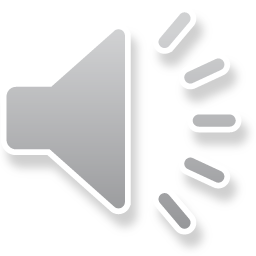 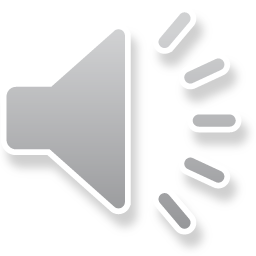 каратист		=> 	артистка	
листовка		=> 	вокалист
истопник		=>	синоптик
альков			=> 	коваль
овод + зал		=> 	водолаз
сад + тир 		=> 	радист
кат + вода		=> 	адвокат
крот + пульс 		=> 	скульптор
весло + деталь	=> 	следователь
торт + стирка		=>	тракторист
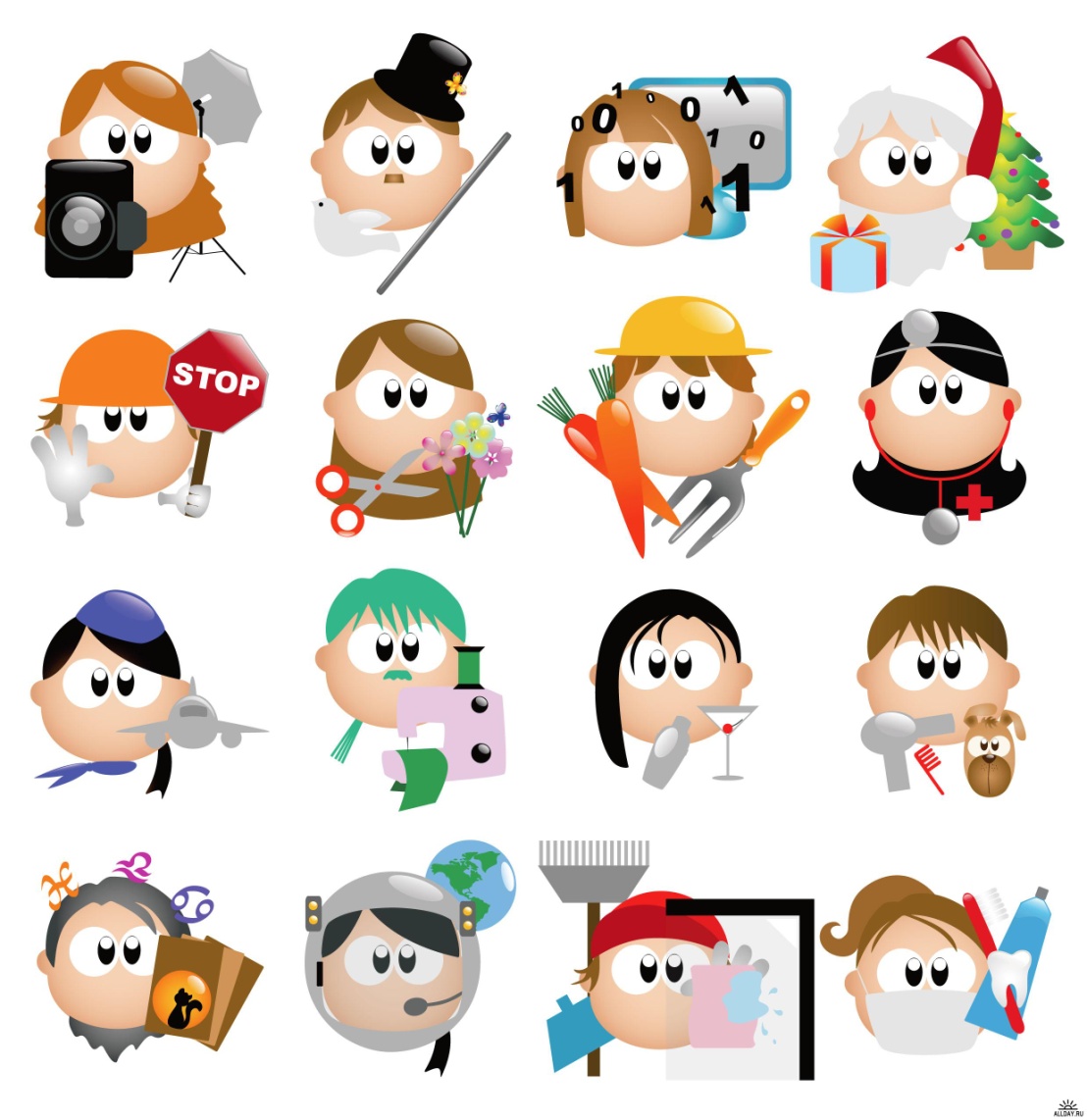 Ребусы
Пример ребуса
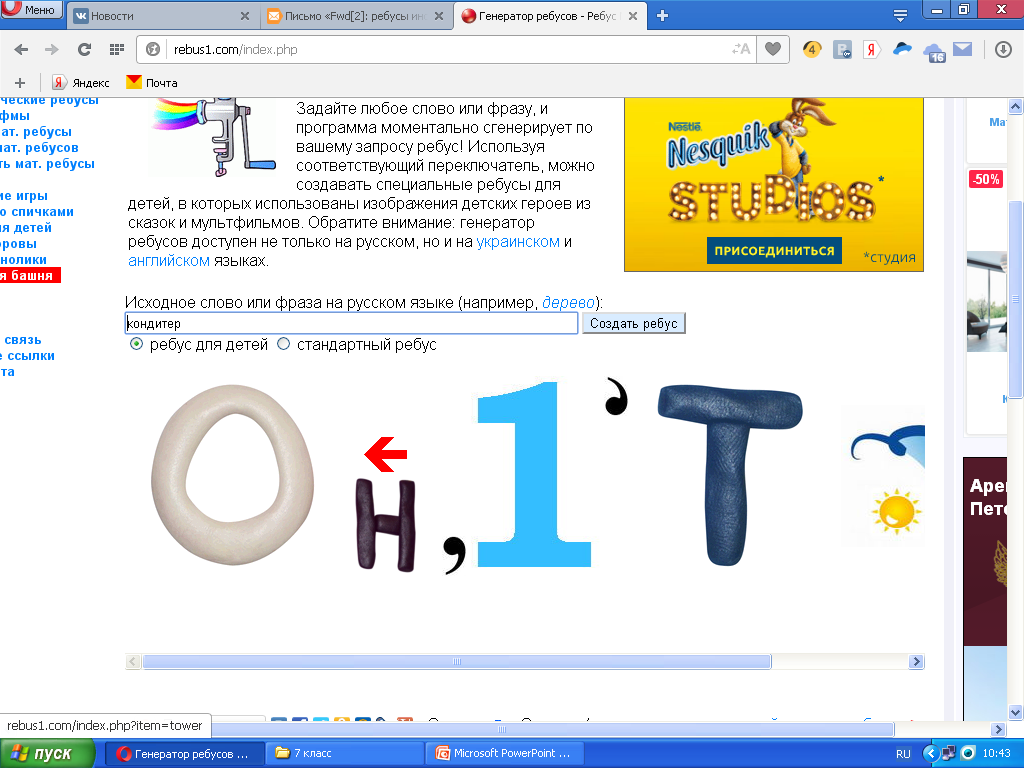 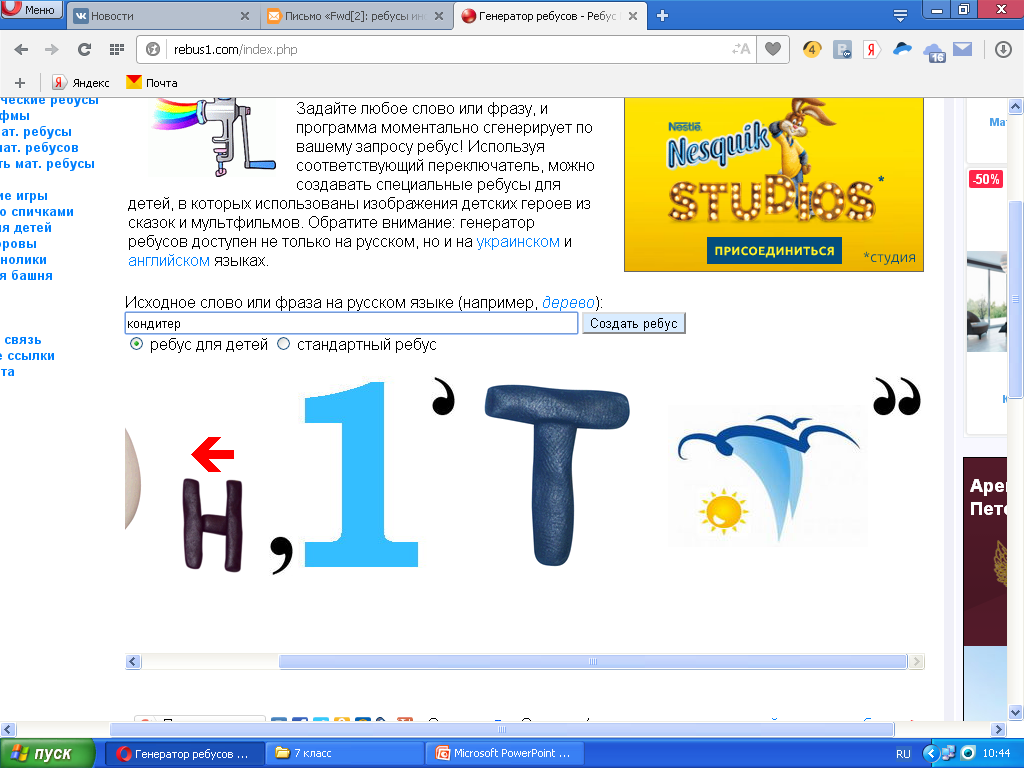 к «О» буква «Н»	-  КОН
	«ОДИН»  		-  ДИ
					-  Т
	«ЕРОМ»			-  ЕР
							= Кондитер
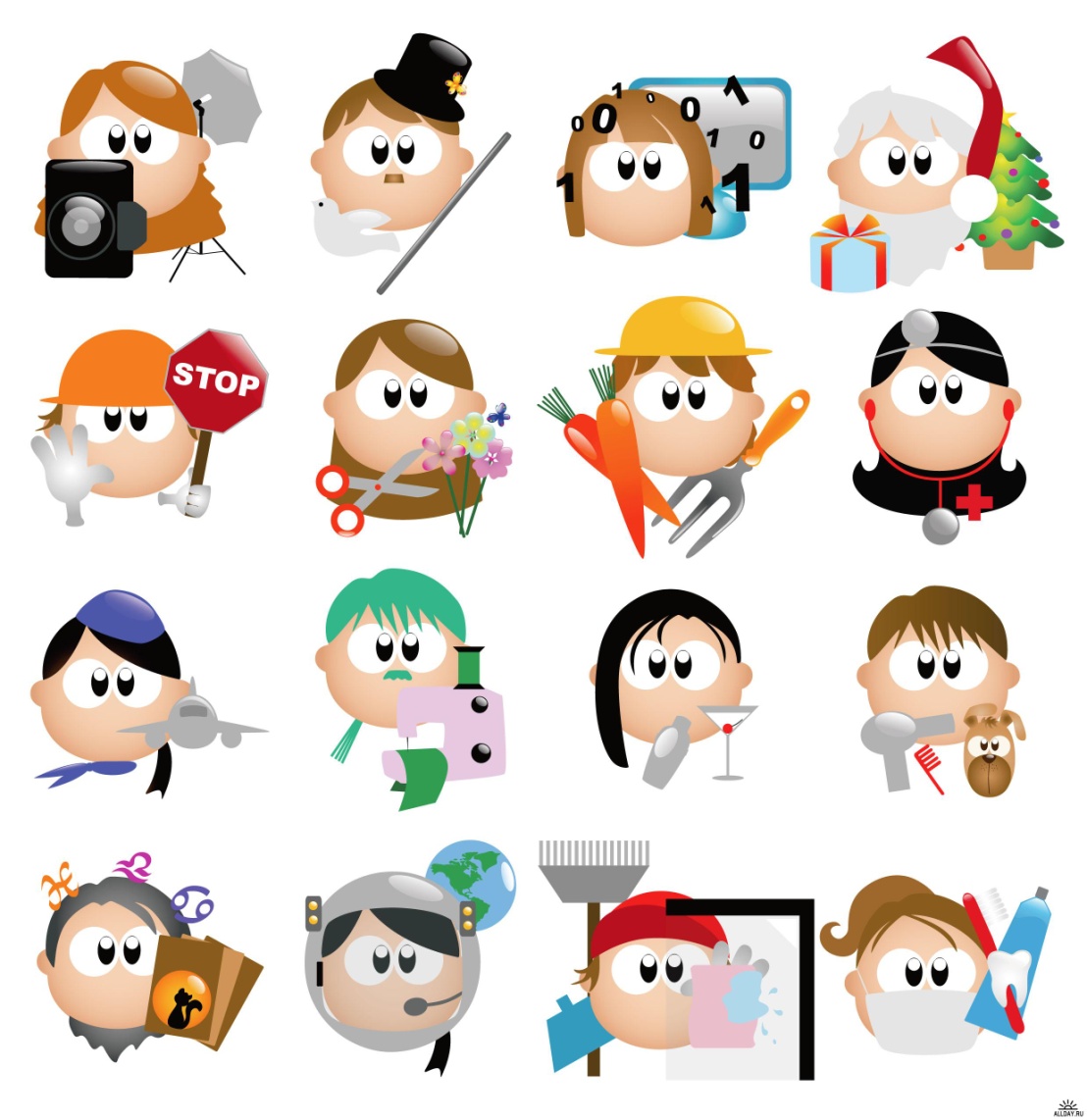 Ребусы
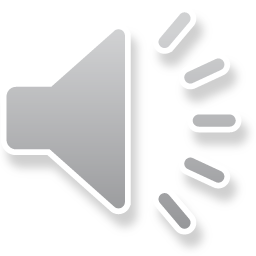 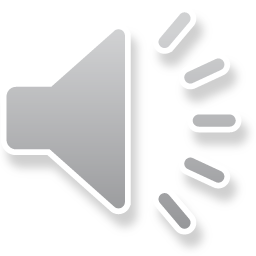 гимнаст
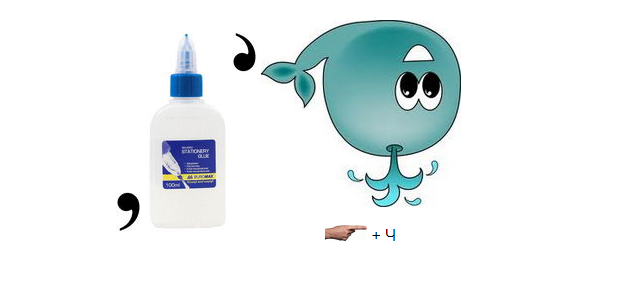 летчик
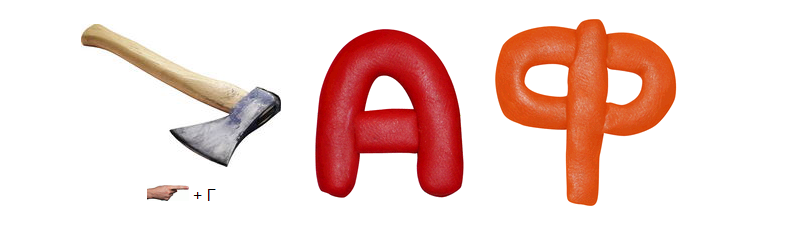 топограф
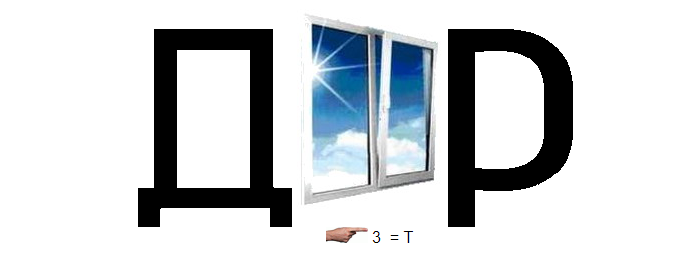 доктор
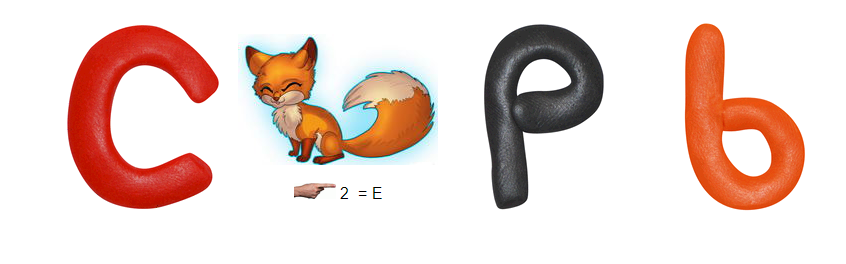 слесарь
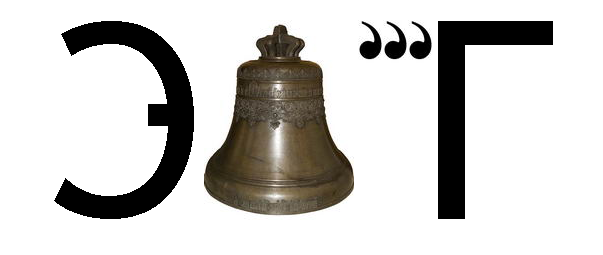 эколог
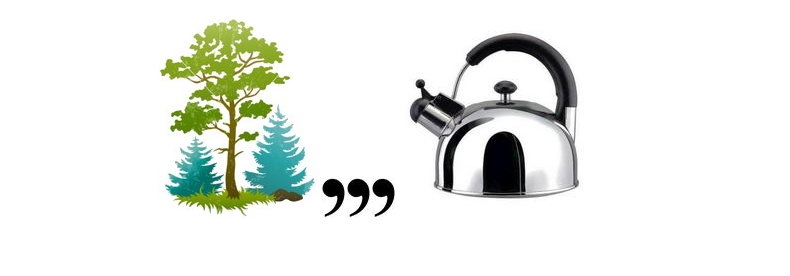 лесник
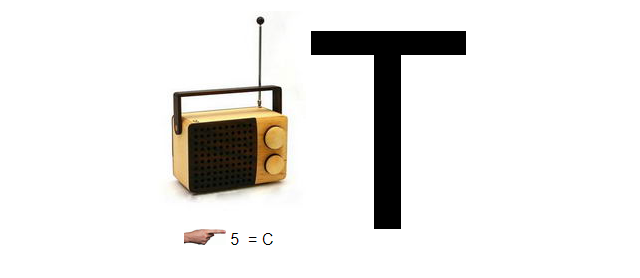 радист
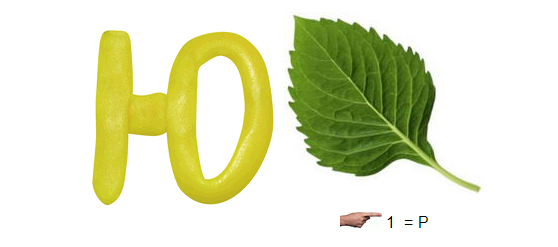 юрист
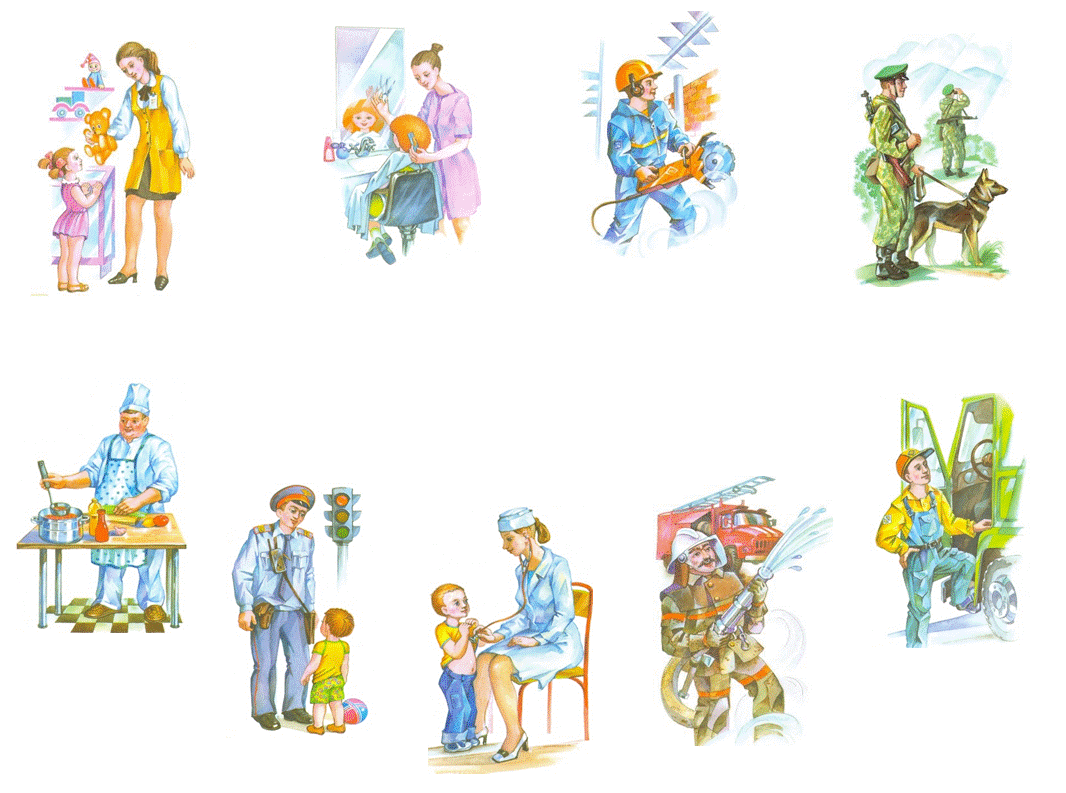 Своя игра
Как расшифровывается название школьной должности – завуч?
Заведующий учебной частью
10
Как японцы обращаются к своему учителю?
Сенсей
20
Как в Древних Афинах называли раба, сопровождавшего мальчика в школу?
Педагог
30
Как называют семью тружеников, передающих из поколения в поколение профессию, мастерство и трудовые традиции?
Династия
40
Представитель какой профессии в послереволюционной России назывался «ШКРАБом»?
Учитель
50
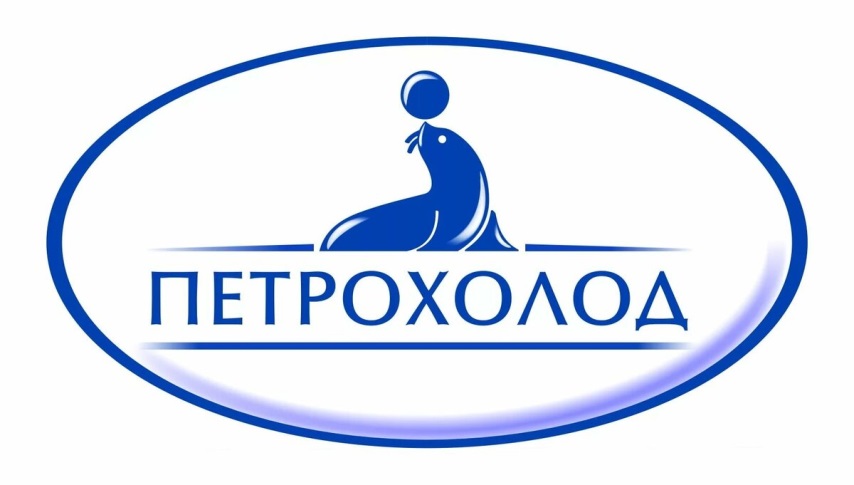 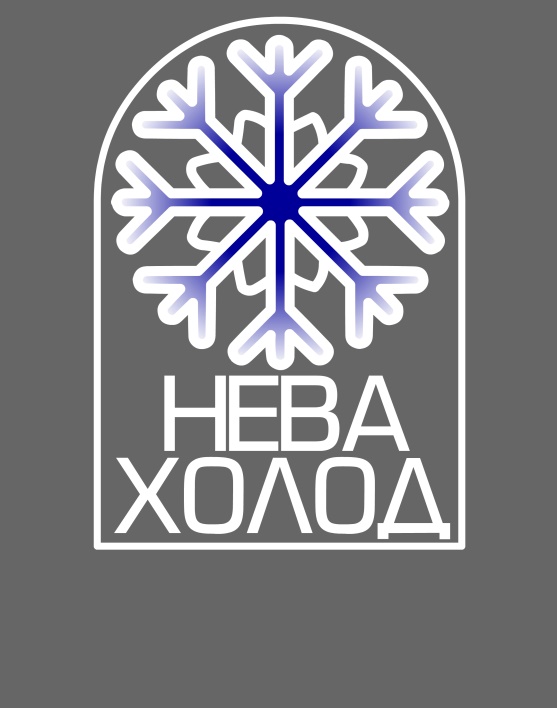 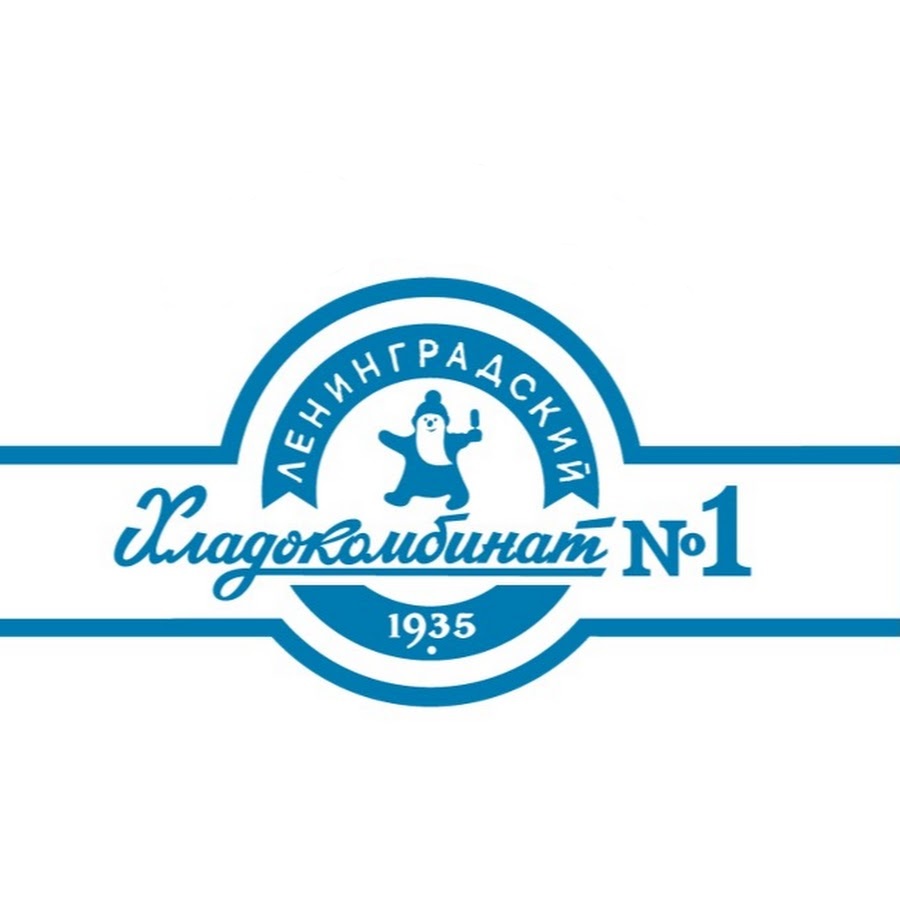 Производство мороженого
10
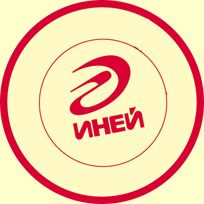 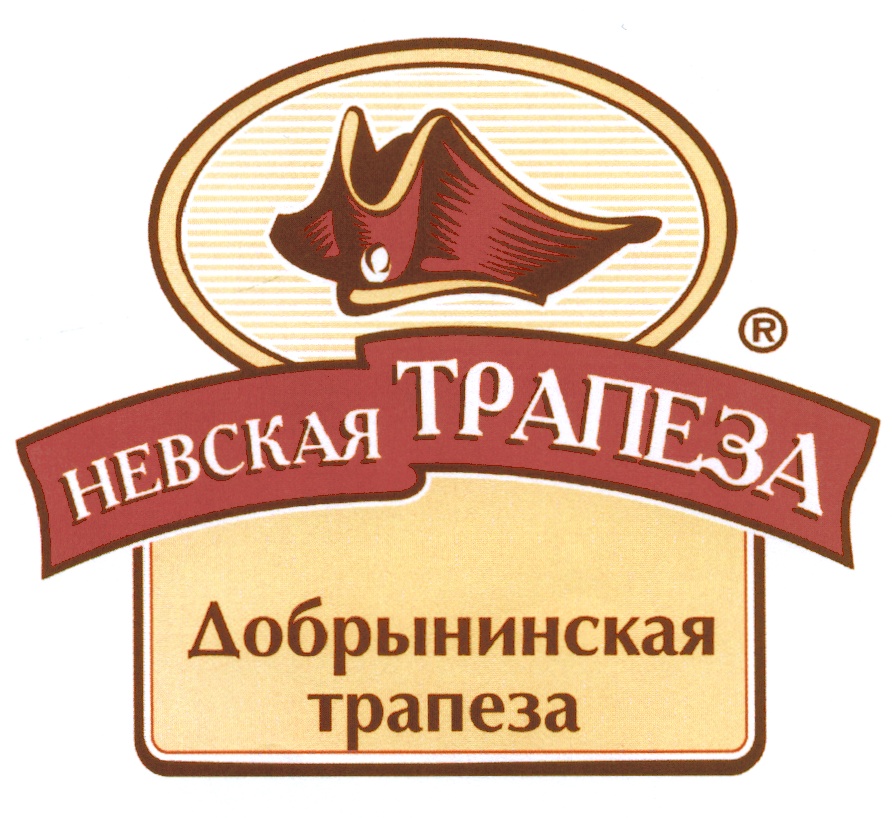 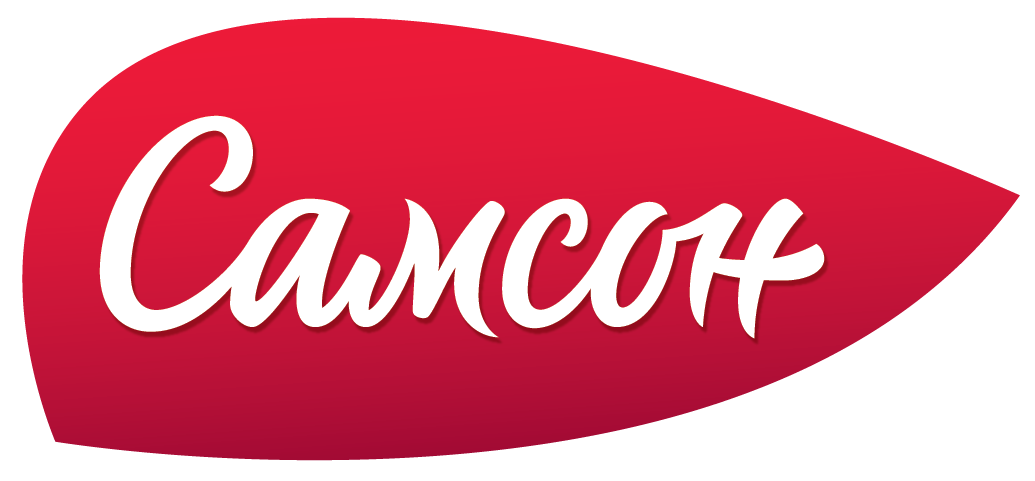 Мясоперерабатывающее производство
20
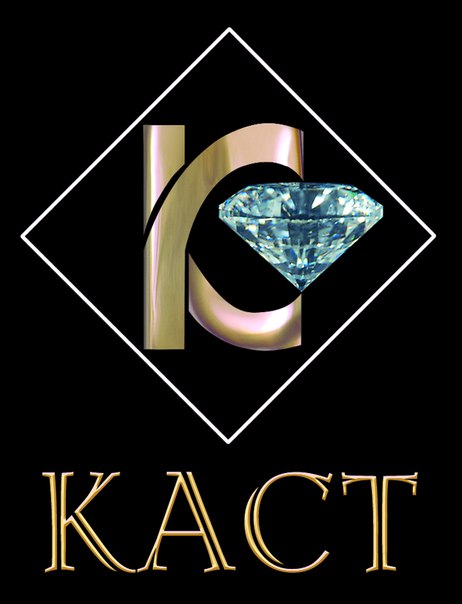 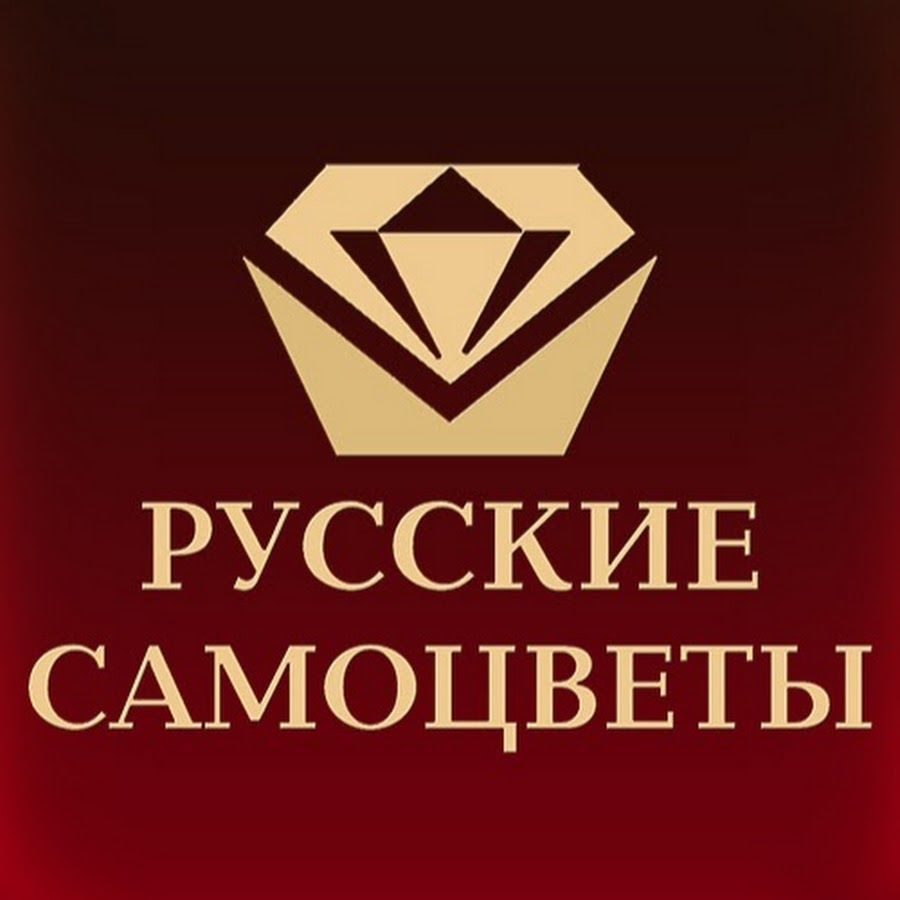 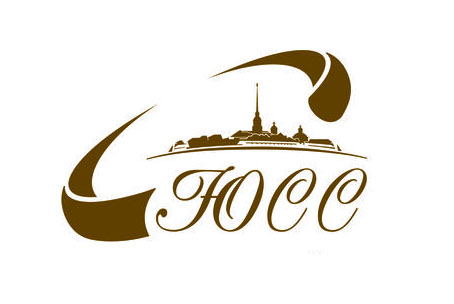 Ювелирное производство
30
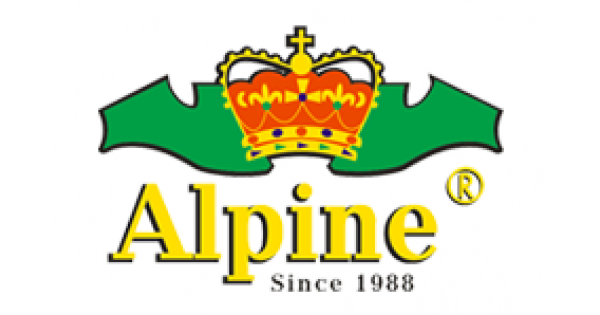 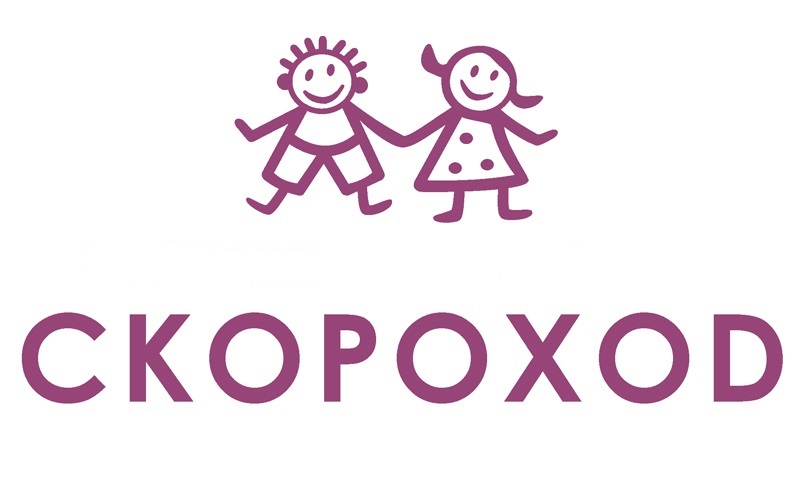 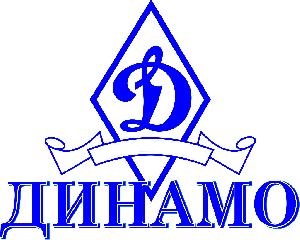 Производство обуви
40
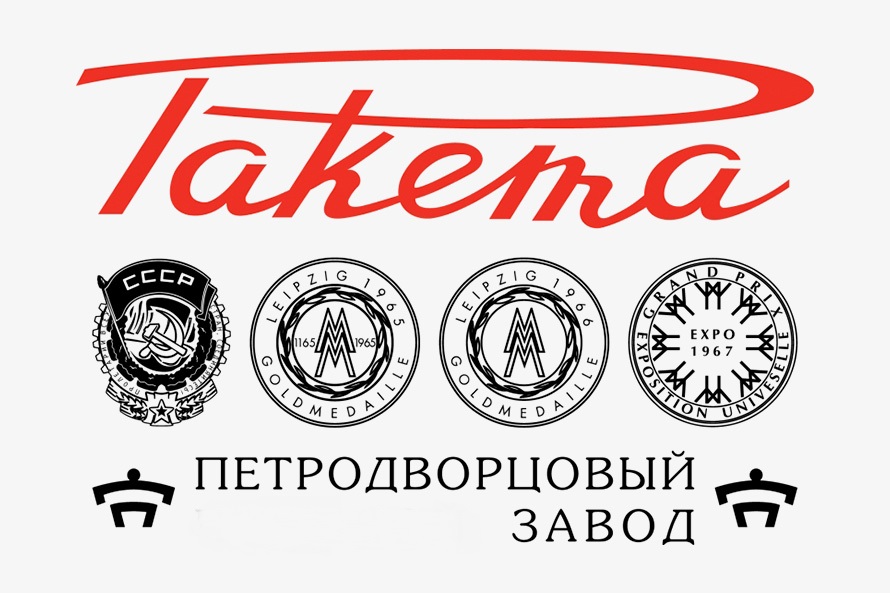 Часовой завод
50
Арий, опер сочинитель
Называется…
Композитор
10
Булки нам и калачи
Каждый день пекут…
Пекари
20
Складки, карманы и ровненький кант – 
Платье красивое сшил…
Портной
30
Высадить новые саженцы в ельник
Снова отправится утром наш…
Лесник
40
Под куполом цирка в опасный полет
Отправится смелый и сильный…
Гимнаст, эквилибрист, акробат
50
Укротитель
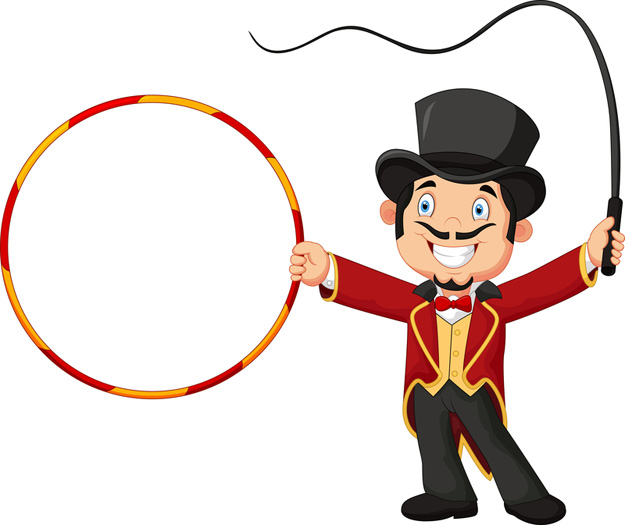 Дрессировщик
10
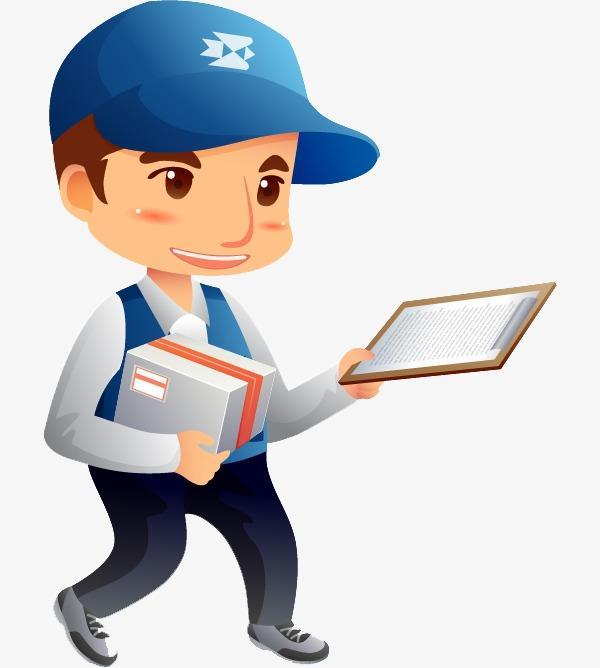 Посыльный
Курьер
20
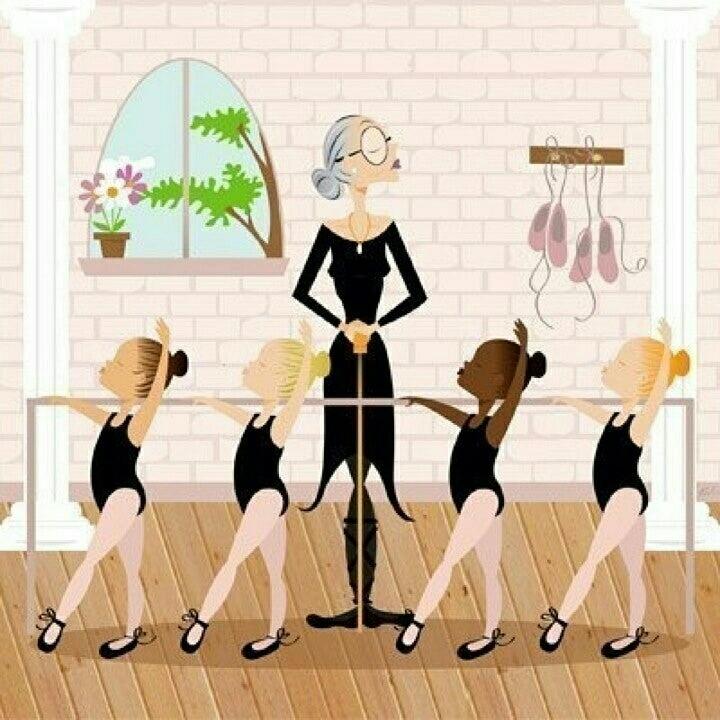 Хореограф
Балетмейстер
30
Кучер
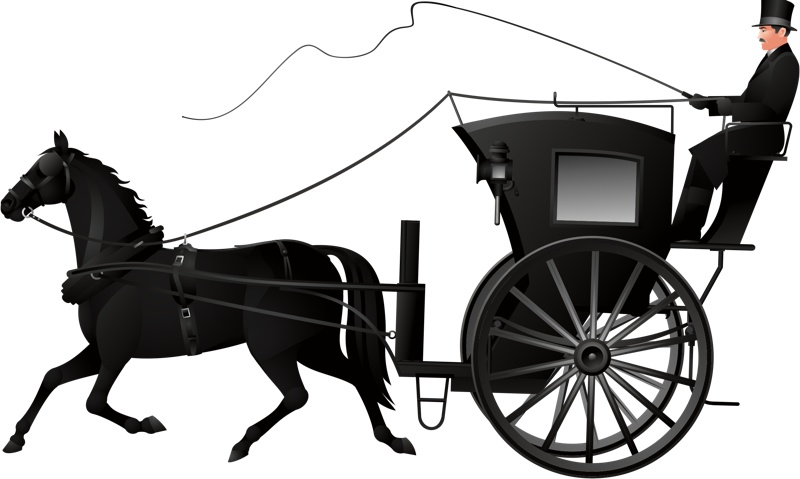 Возница, извозчик
40
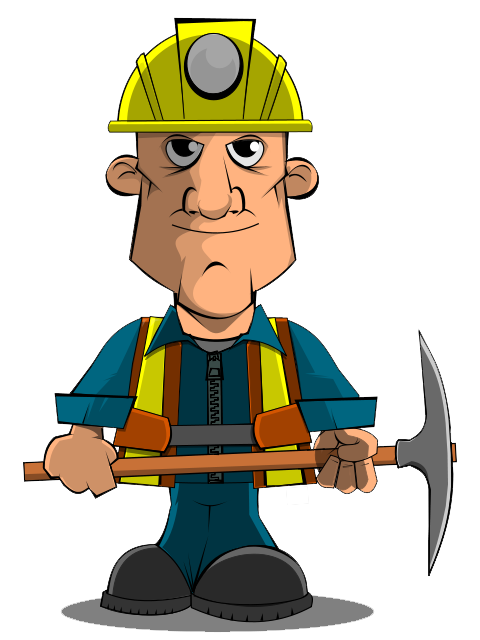 Шахтер
Рудокоп
50
костюм
грим
премьера
аплодисменты
театр
зрители
сцена
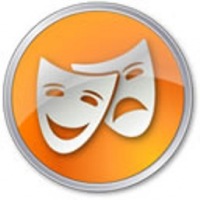 Артист, актер
10
прогулка
сон
игра
дети
хоровод
утренник
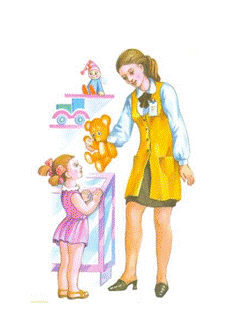 Воспитатель
20
смелость
закон
погоня
сила
правопорядок
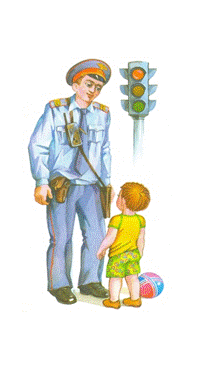 Полицейский
30
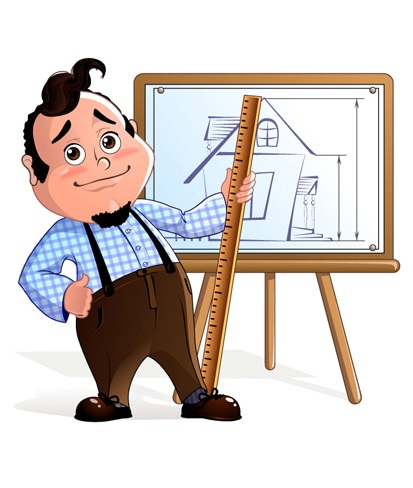 здания
проект
чертеж
конструкции
Архитектор, инженер
40
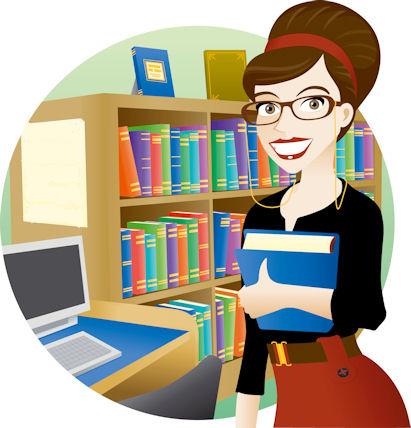 тишина
фонд 
каталоги
Библиотекарь
50
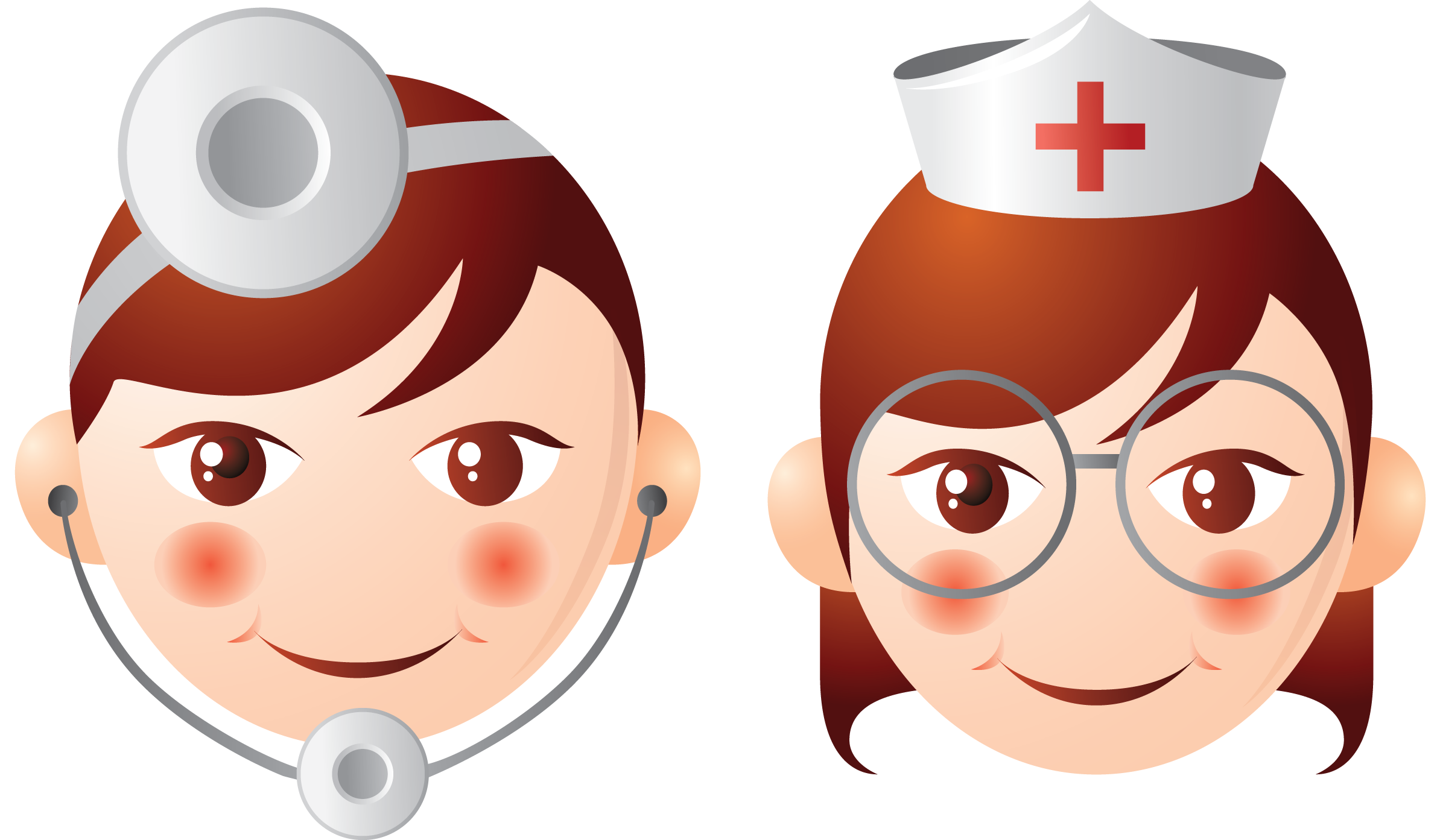 Она - ?
Он - доктор
Доктор
10
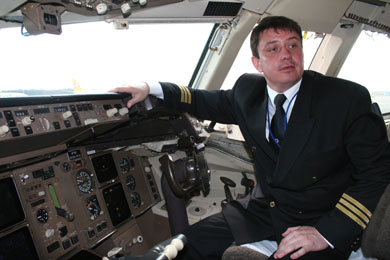 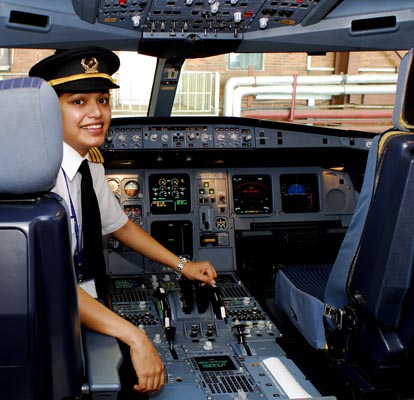 Он - пилот
Она - ?
Пилот
20
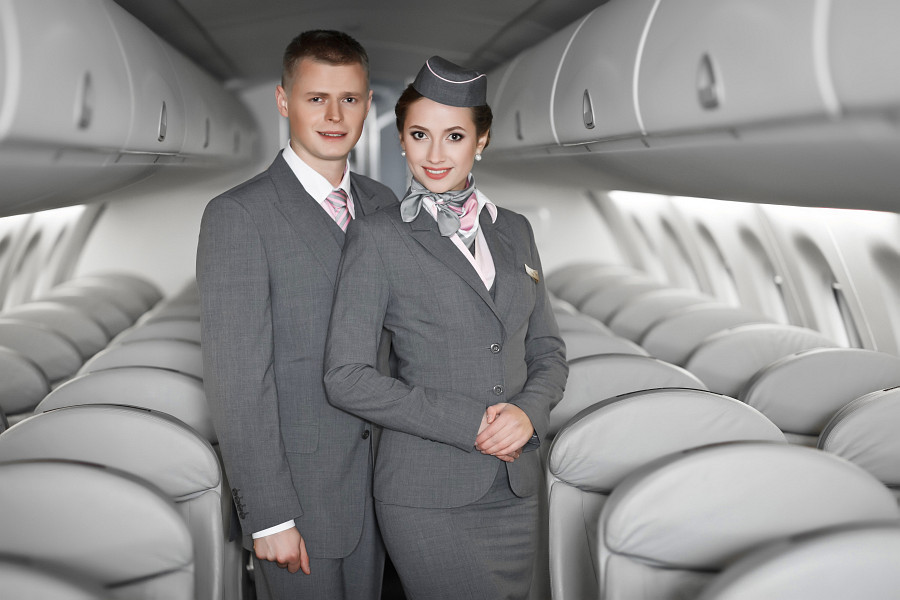 Она - стюардесса
Он - ?
Стюард
30
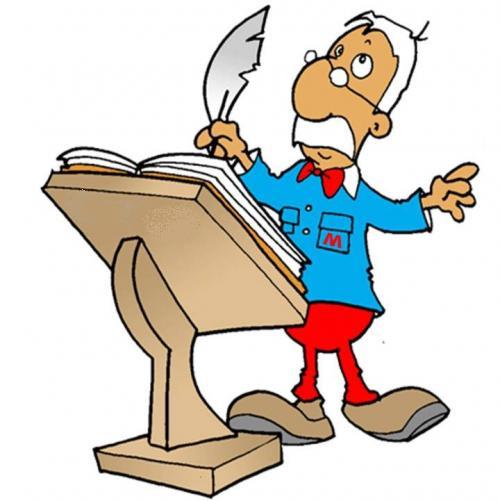 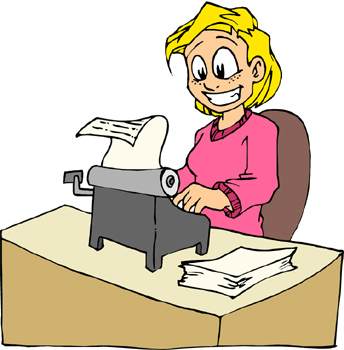 Он - поэт
Она - ?
Поэтесса
40
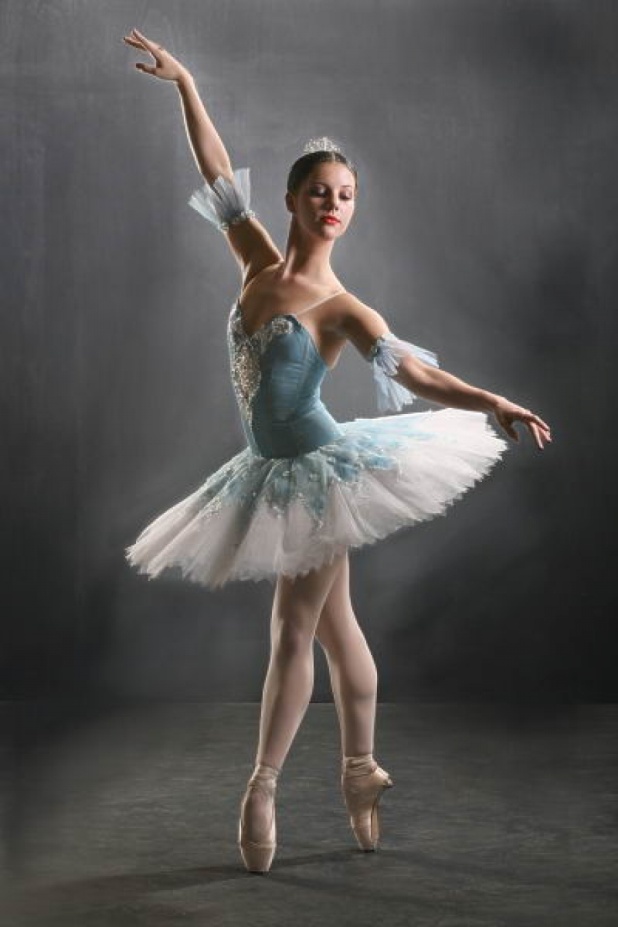 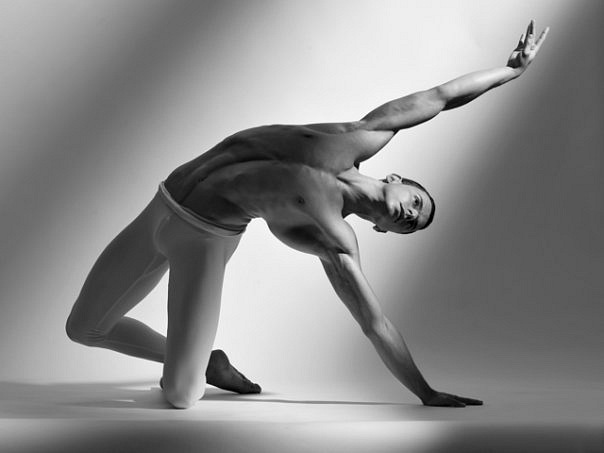 Он - ?
Она - балерина
Артист балета, танцовщик
50
Перед кем все люди снимают шляпу?
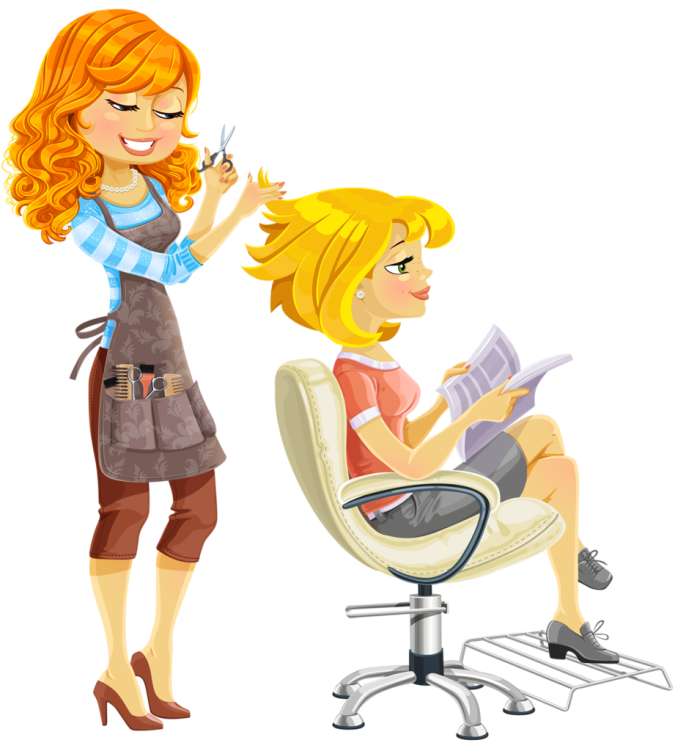 Парикмахер
10
Какой водитель смотрит свысока?
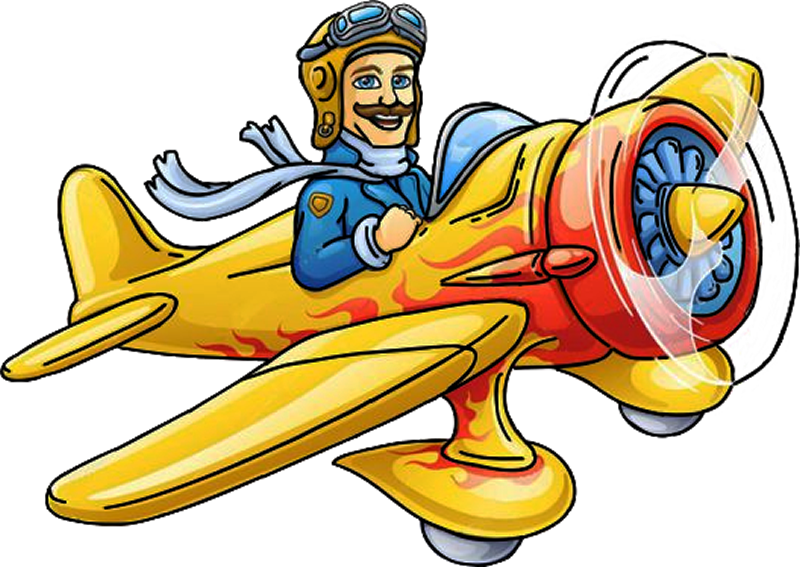 Пилот, летчик
20
На работе день-деньской
Он командует рукой.
Поднимает та рука
Сто пудов под облака
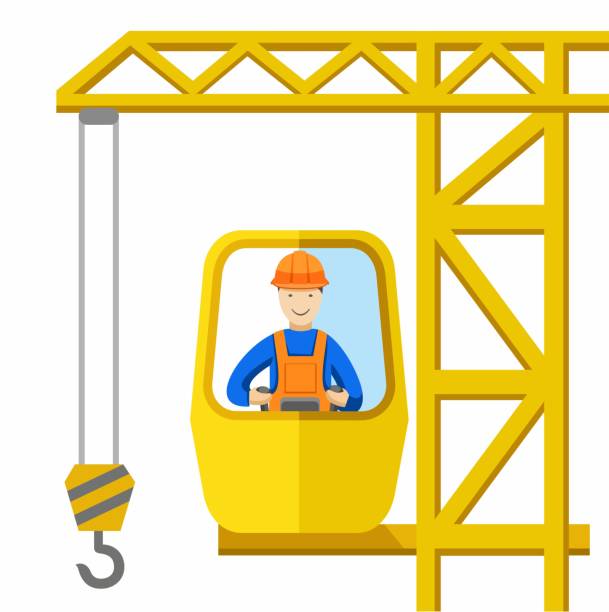 Крановщик
30
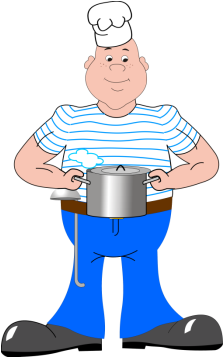 Водоплавающий кулинар
Кок
40
Его работа в глубине, на самом дне,
Его работа в темноте и тишине.
Но кто же он, ответьте на вопрос,
Не космонавт, а ходит среди звезд?
Водолаз
50